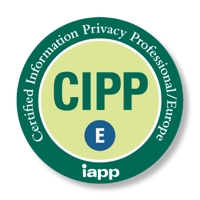 Six Years of the GDPRSix Things You Need to Know
What you actually need to know…
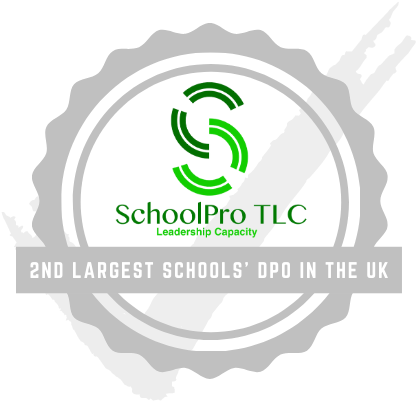 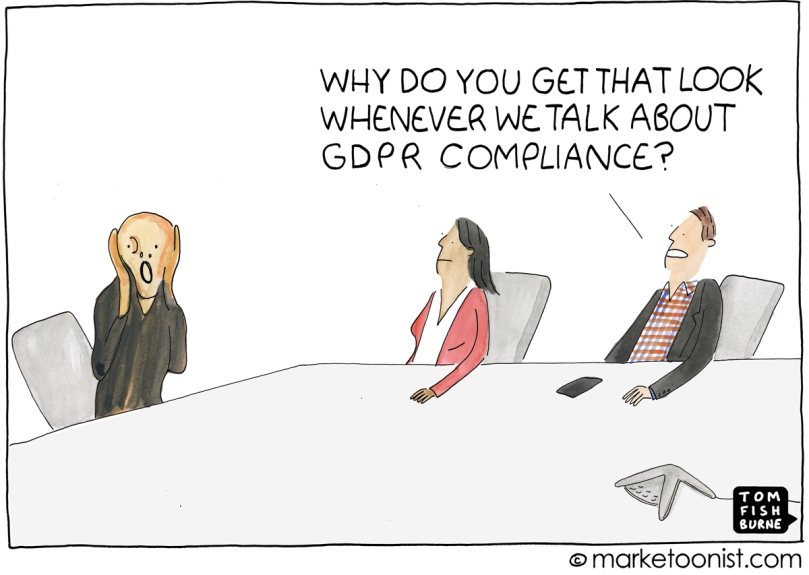 6 Things You Need to Know
Stick to your Principles
 No means no… but consent isn’t the only option
 Retention, Retention, Retention
 The Importance of SARs
 Processes for Processors
 Breaches – Reduce Risk and React Swiftly
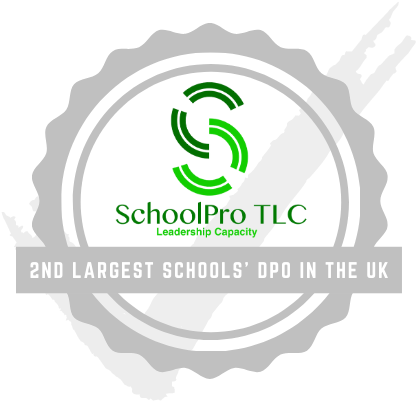 Stick to Your Principles
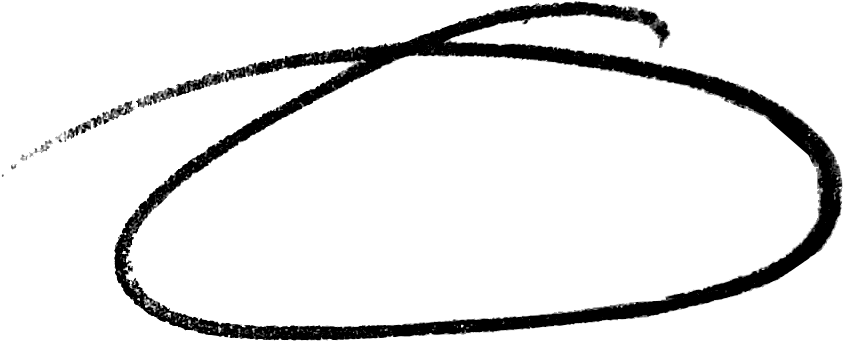 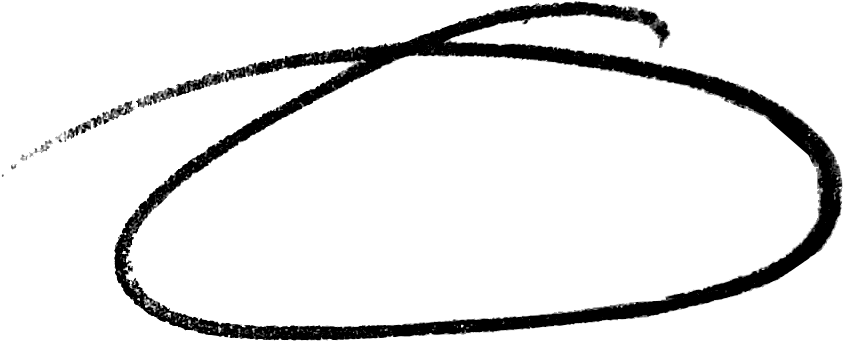 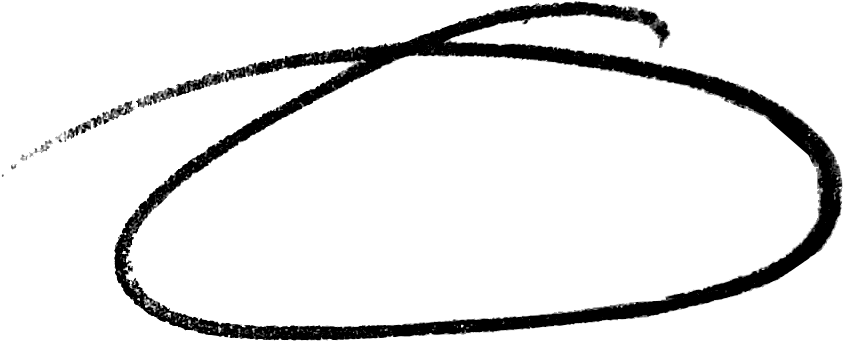 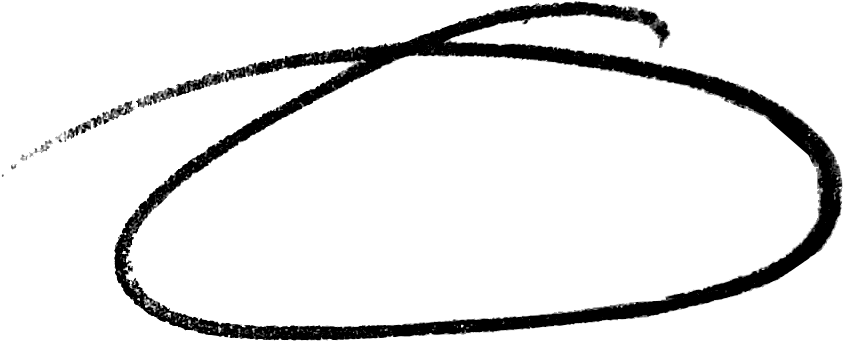 1
[Speaker Notes: (b) collected for specified, explicit and legitimate purposes and not further processed in a manner that is incompatible with those purposes; further processing for archiving purposes in the public interest, scientific or historical research purposes or statistical purposes shall not be considered to be incompatible with the initial purposes (‘purpose limitation’);

(c) adequate, relevant and limited to what is necessary in relation to the purposes for which they are processed (‘data minimisation’);

(e) kept in a form which permits identification of data subjects for no longer than is necessary for the purposes for which the personal data are processed; personal data may be stored for longer periods insofar as the personal data will be processed solely for archiving purposes in the public interest, scientific or historical research purposes or statistical purposes subject to implementation of the appropriate technical and organisational measures required by the GDPR in order to safeguard the rights and freedoms of individuals (‘storage limitation’);

(f) processed in a manner that ensures appropriate security of the personal data, including protection against unauthorised or unlawful processing and against accidental loss, destruction or damage, using appropriate technical or organisational measures (‘integrity and confidentiality’).”]
No means no…but consent isn’t your only option
It is important to know what your lawful bases are for:

 Processing Data

 Sharing Data
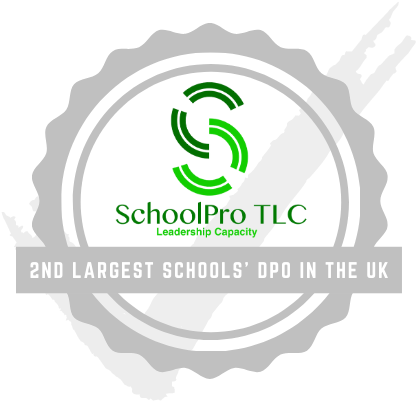 2
No means no…but consent isn’t your only option
Article 6
Public Task – necessary for a task carried out in the public interest
Legal Obligation - necessary to comply with a legal obligation
Vital Interest - necessary to protect vital interests
Legitimate Interest – necessary for the purposes of legitimate interests for the controller or a third party
Performance of a Contract – necessary for the performance of a contract to which the data subject is a party
Consent
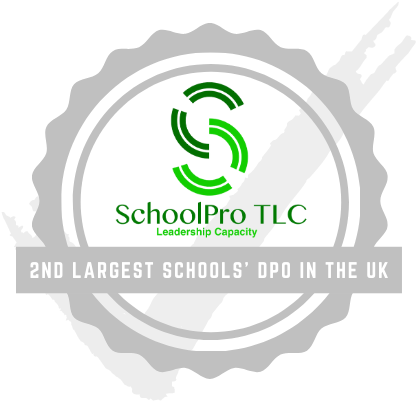 2
No means no…but consent isn’t your only option
Article 9 & 10
Special category data: 
Personal data revealing:
Racial or ethnic origin
Political opinions
Religious or philosophical beliefs
Trade Union Membership
Special category data. 
Genetic Data		
Biometric Data
Health Data
Sex Life or Sexual Orientation
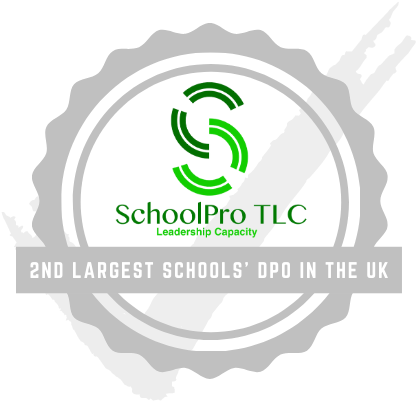 2
Retention, Retention, Retention
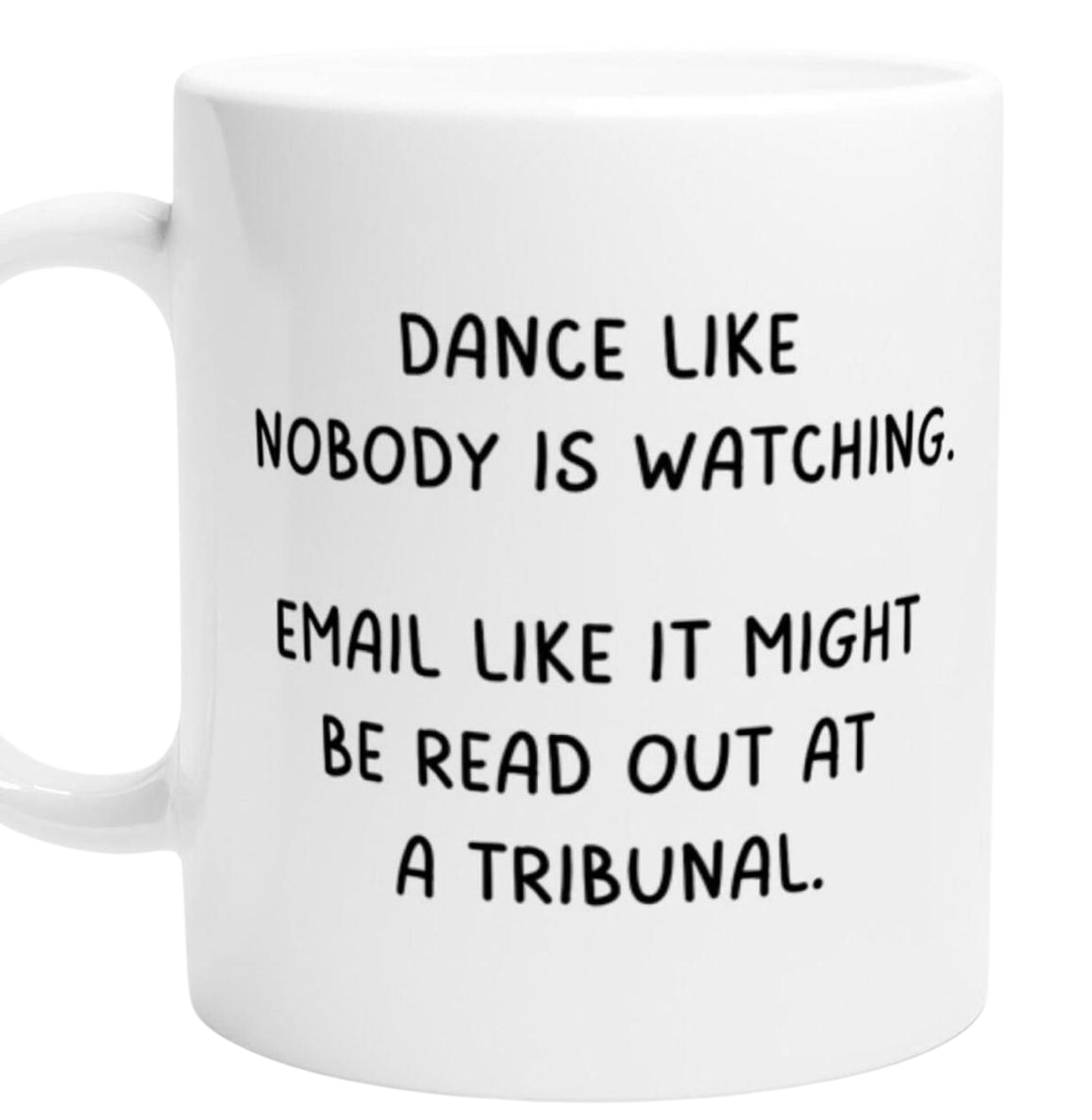 3
What is a Subject Access Request?

Individuals have the right to access their personal data.

This is commonly referred to as subject access.

Individuals can make a subject access request verbally or in writing. 
GDPR does not specify how the request is made.

Any employee could receive a valid request. 

You have one month to respond to a request.

You cannot charge a fee to deal with a request in most circumstances.
The Importance of SARs(Subject Access Requests)
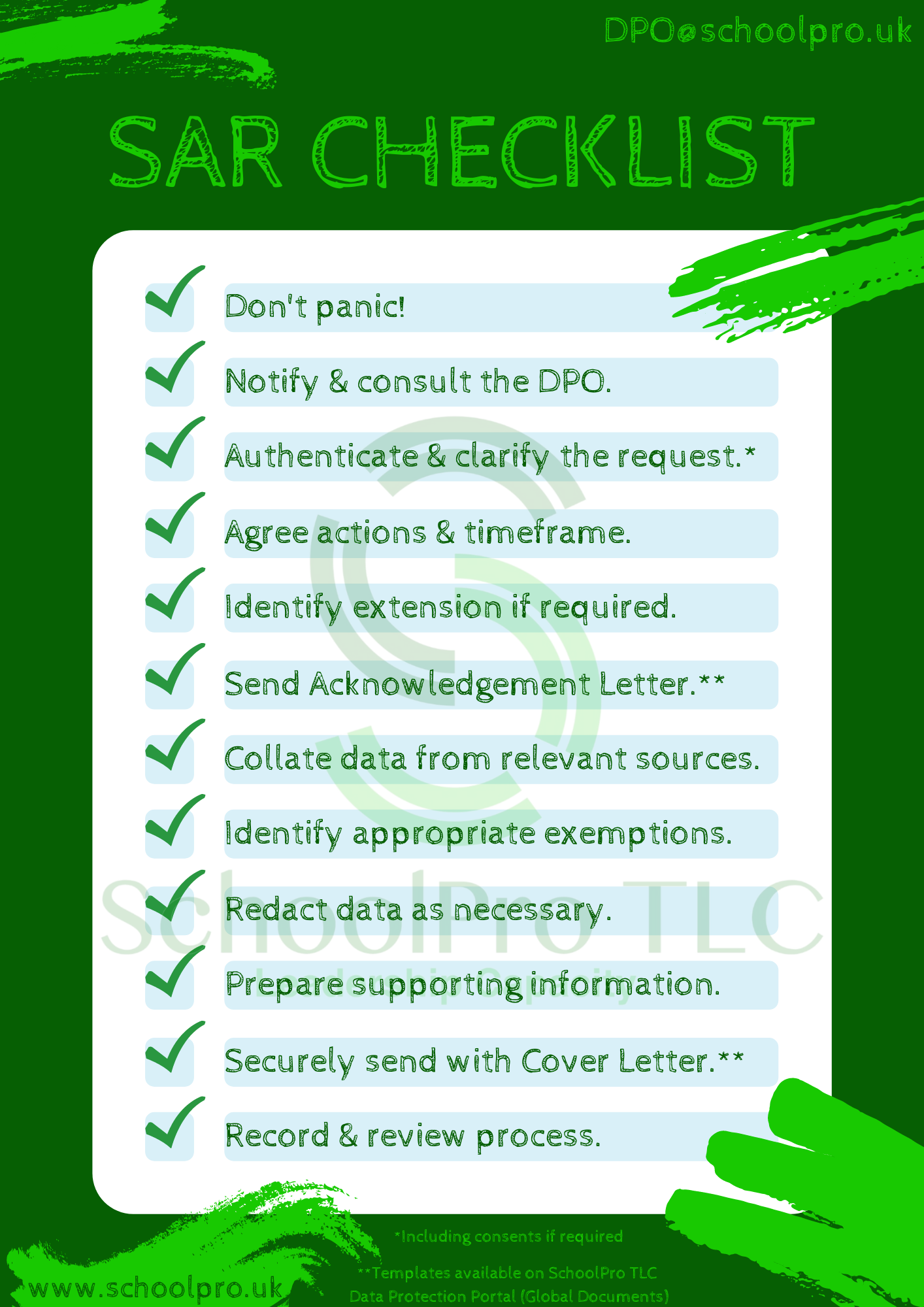 4
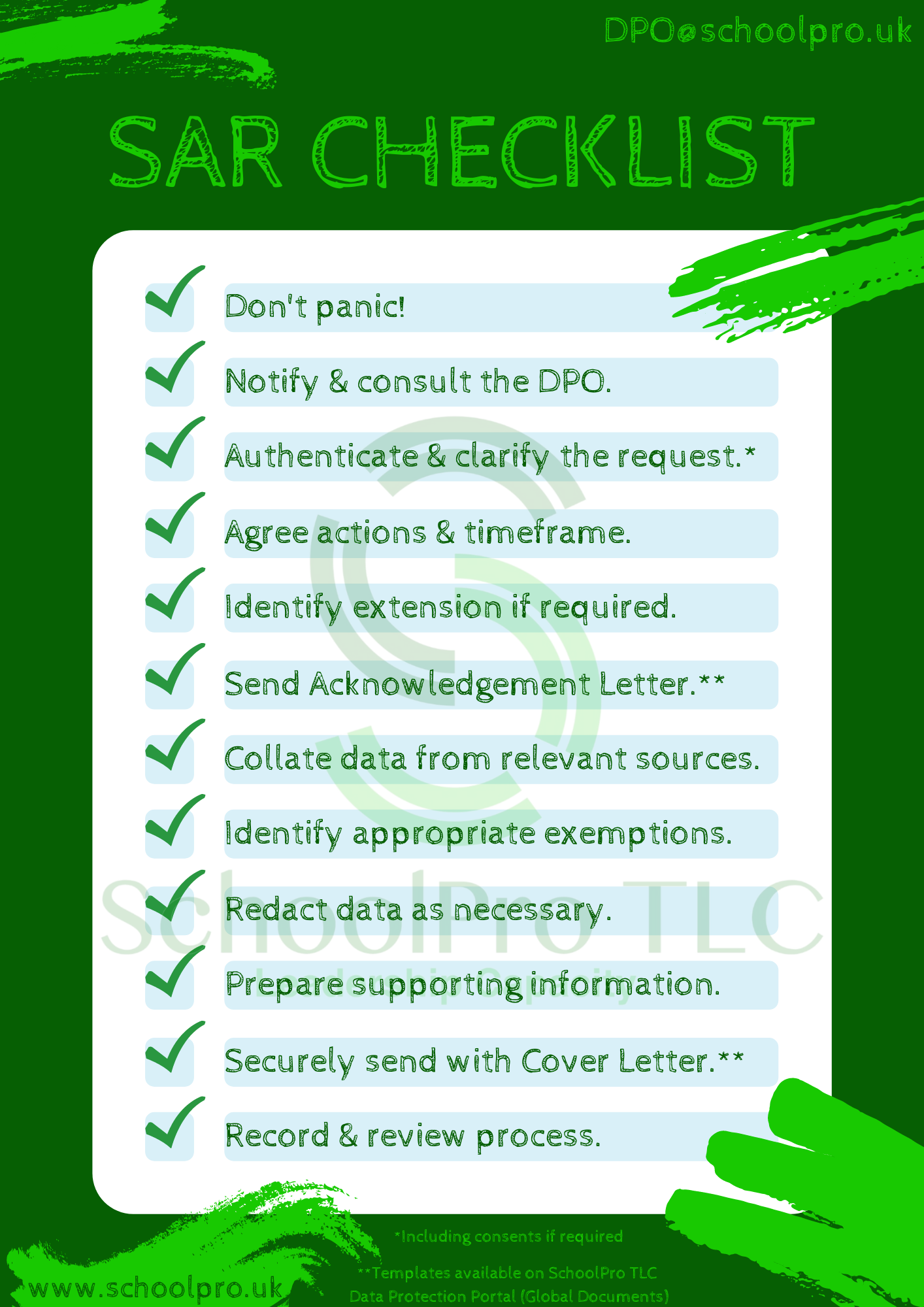 Amending Data for a SAR

It is not acceptable to amend or delete the data if you would not otherwise have done so. 

Under the Data Protection Act 2018 (DPA 2018), it is an offence to make any amendment with the intention of preventing its disclosure.

However, if you do not have personal data regarding a subject prior to a SAR being submitted, you can’t hand that personal data over!
The Importance of SARs(Subject Access Requests)
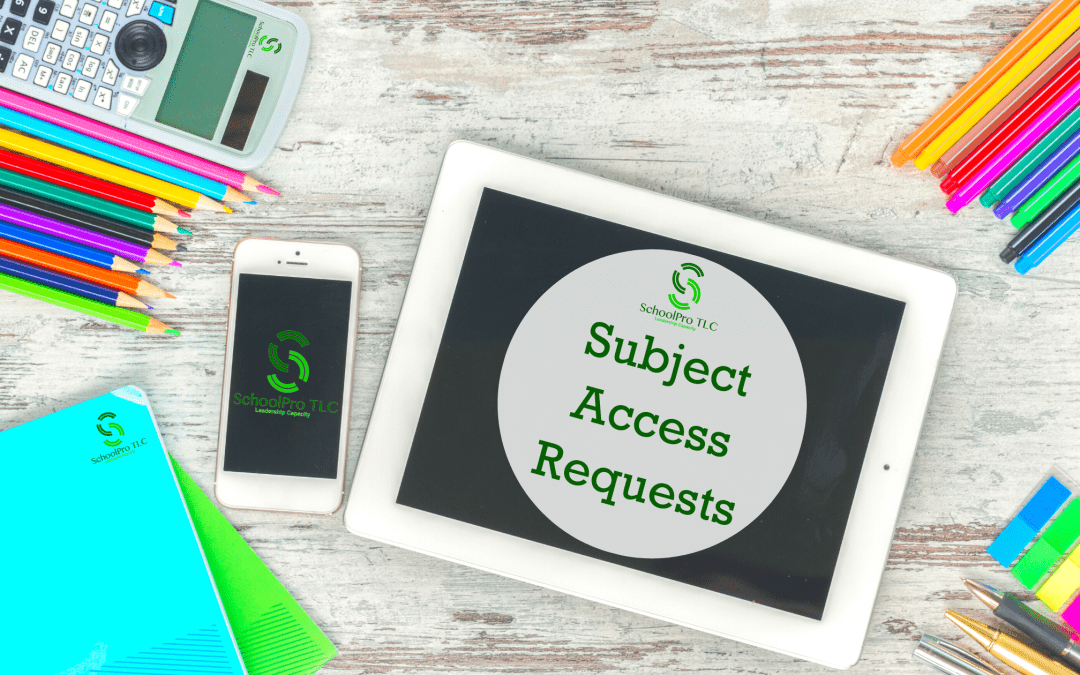 ⚠️ The Importance of SARs
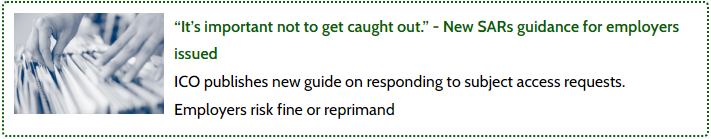 Remember that You have a Responsibility to Respond
Emphasise Training and Awareness for All Staff
Who do you report SARs to?
Do you understand the important of this and the timeframes involved?

Maintain Effective Data Management
Consider Email and Other Communication Channels
Promote Transparency
Understand the Possible Legal Consequences (ICO Reprimands)
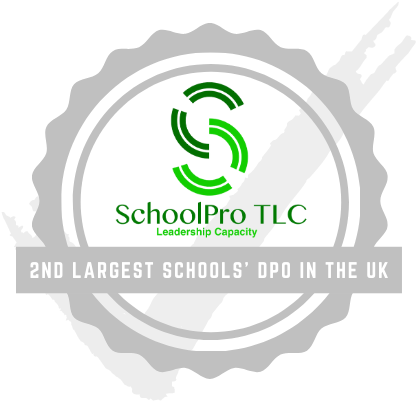 4
Processes for Processors
5
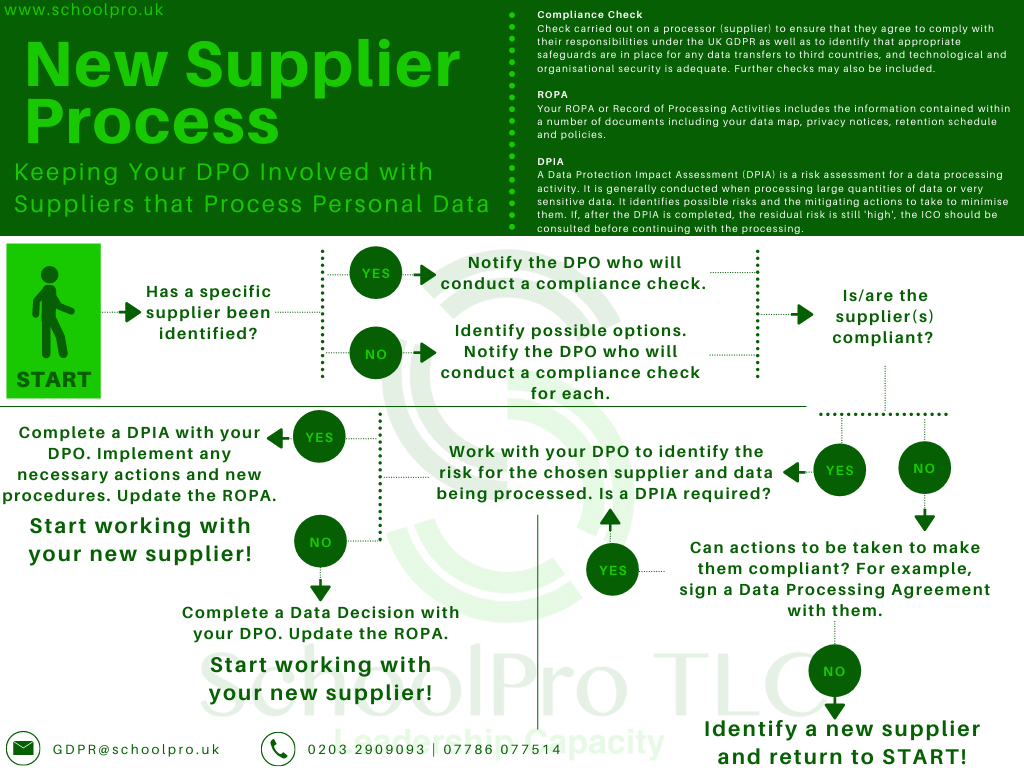 5
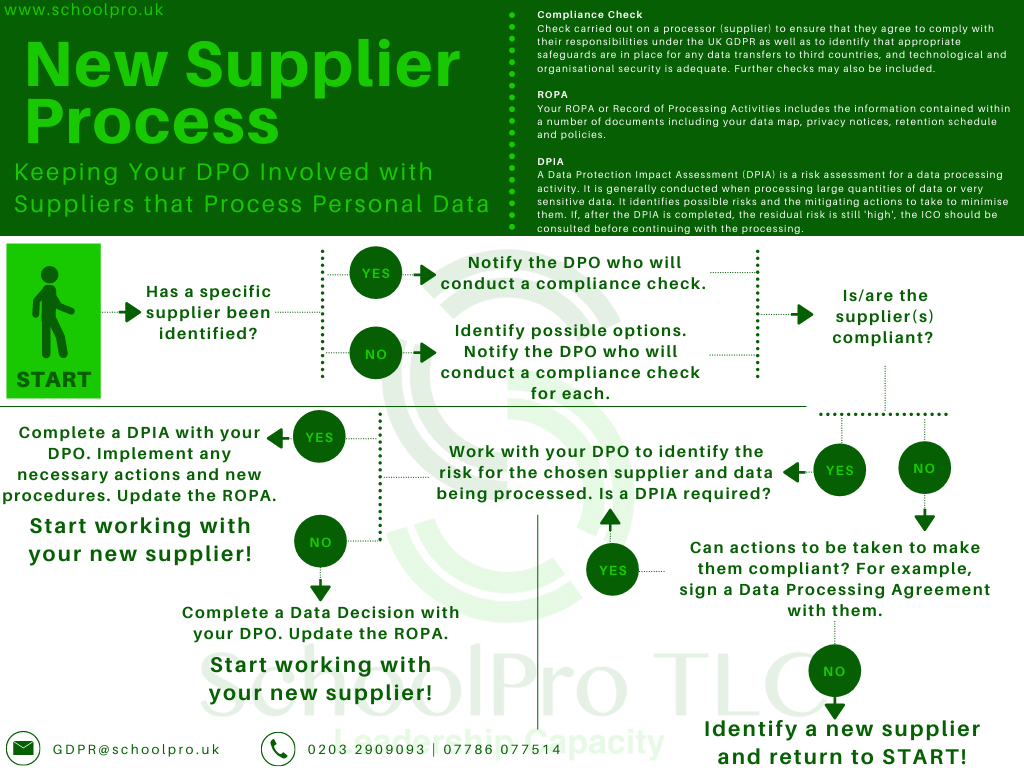 Breaches – Reduce Risk & React Swiftly
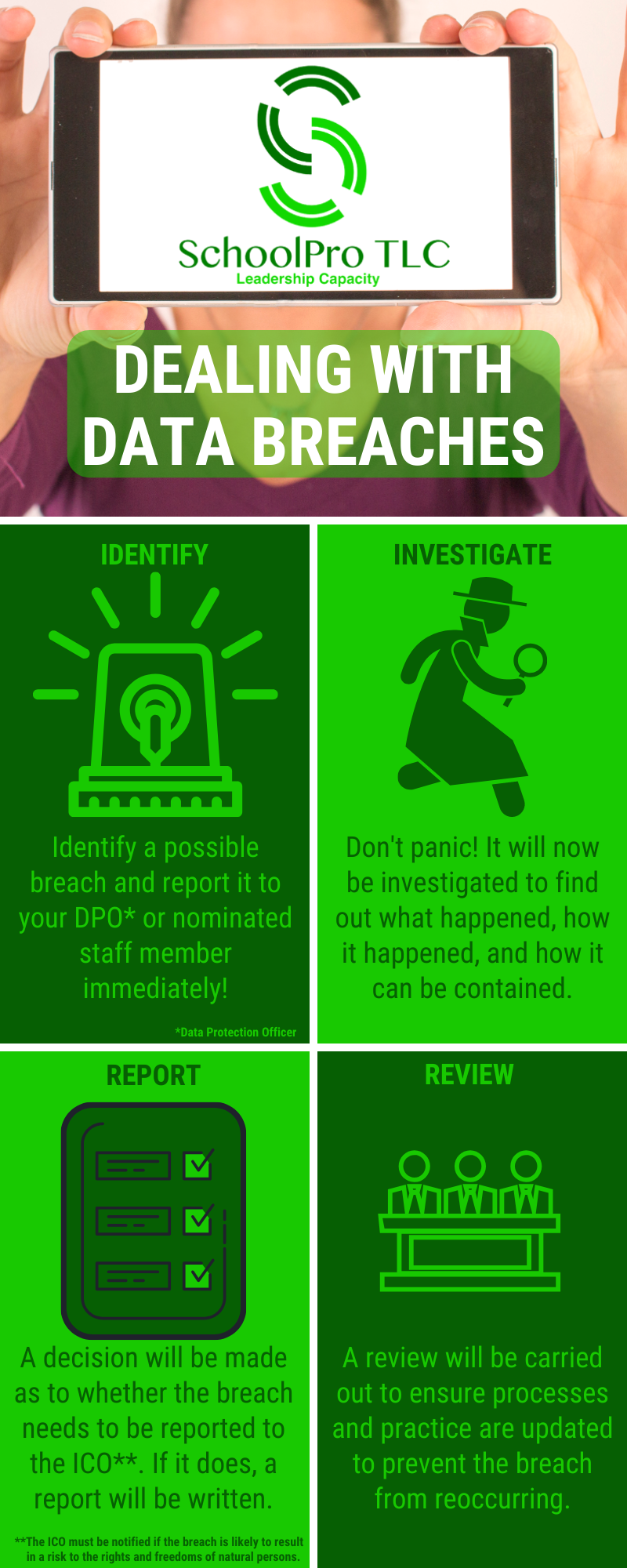 6
Email Breaches – How to Reduce Risk
Approximately 80% of the breaches on our system are related to email. 

Check emails before they are sent so that you are less likely to make a simple error like using the wrong email address.
Password protect or encrypt files that contain personal information.
Avoid emailing files internally. Save files in a shared area on either your internal server or in the cloud (depending on your organisation) and update the shared document.
Avoid email for external communication where possible. Use alternative parental communication tools for example.
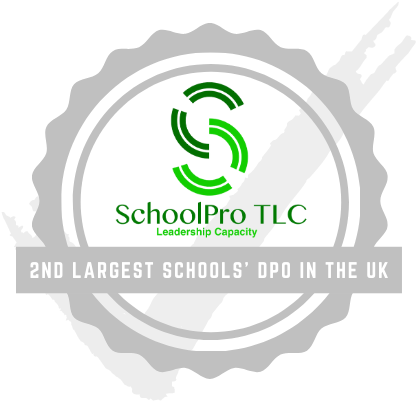 6
Published 30th August ‘23
Email Breaches – How to Reduce Risk
ICO publishes new guidance on sending bulk communications by email
 “According to ICO data, failure to use BCC correctly is consistently within the top 10 non-cyber breaches, with nearly a thousand reported since 2019. 
 The education sector is the biggest offender for BCC breaches”
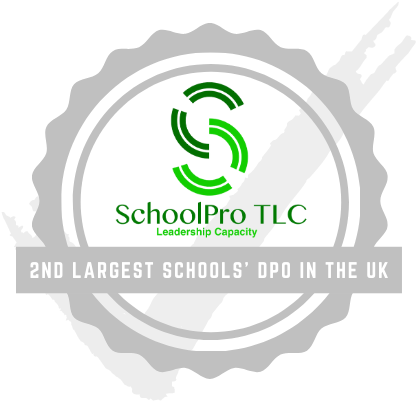 6
Paperwork & workspaces
6
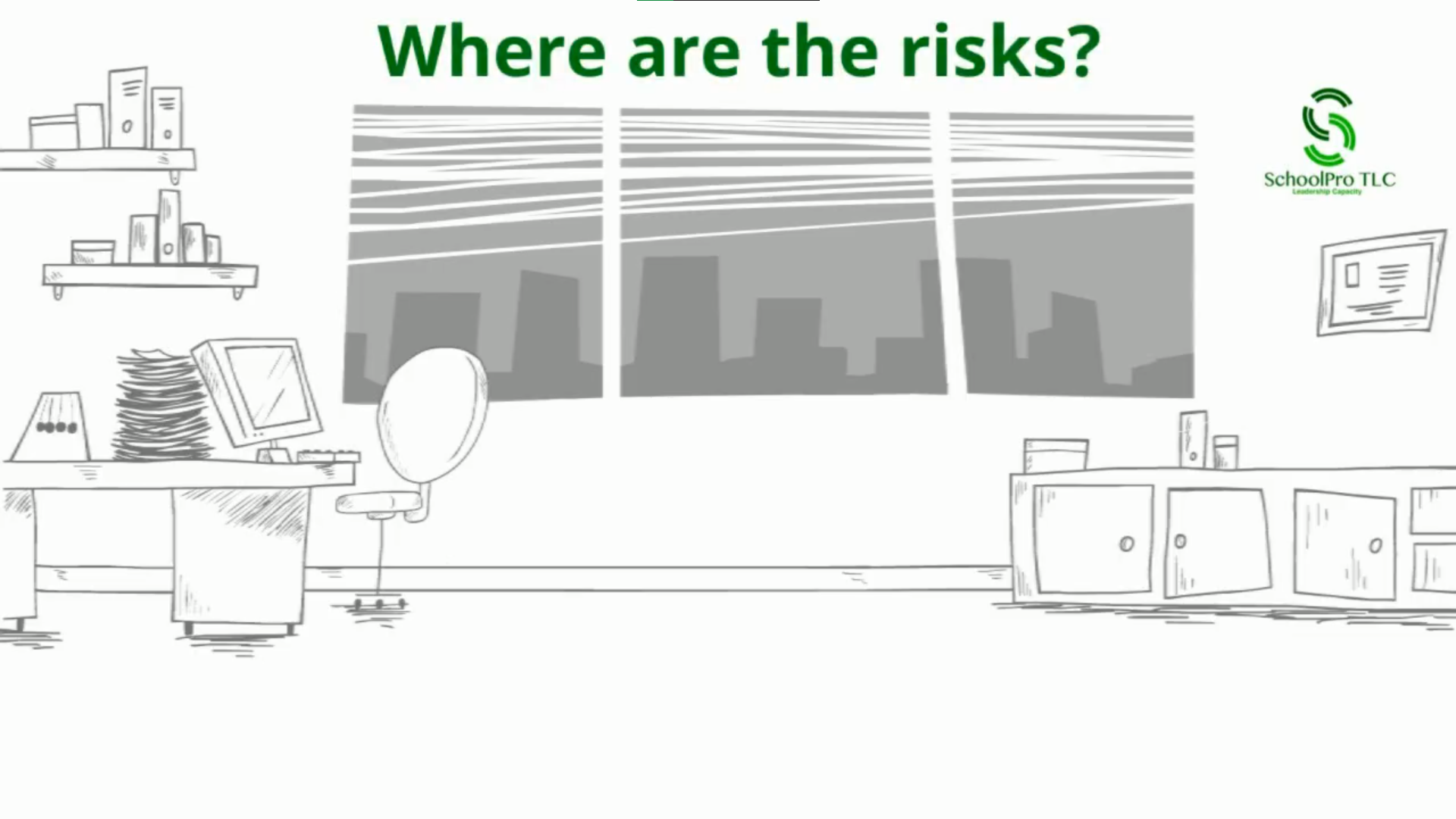 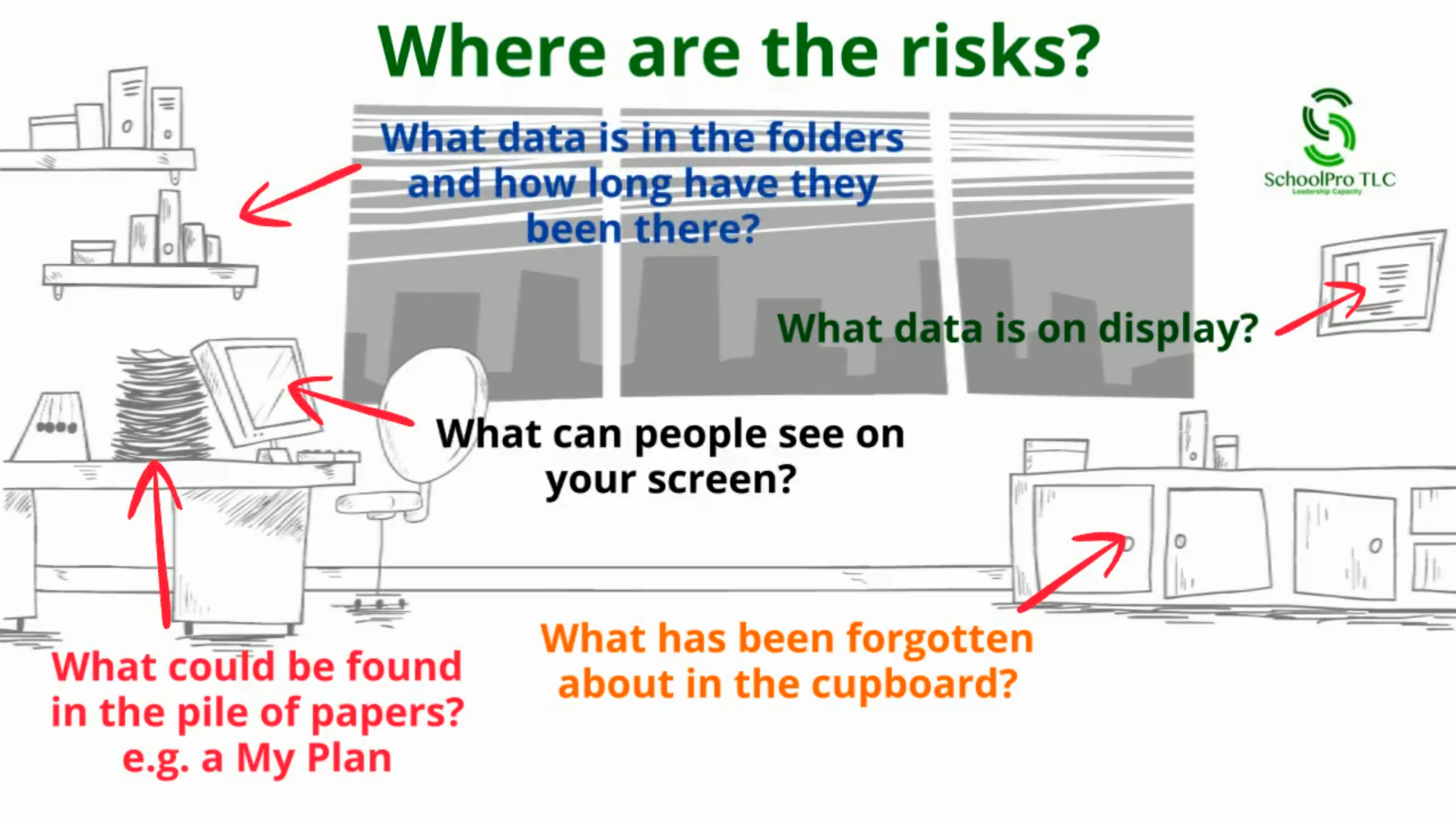 Paperwork & workspaces
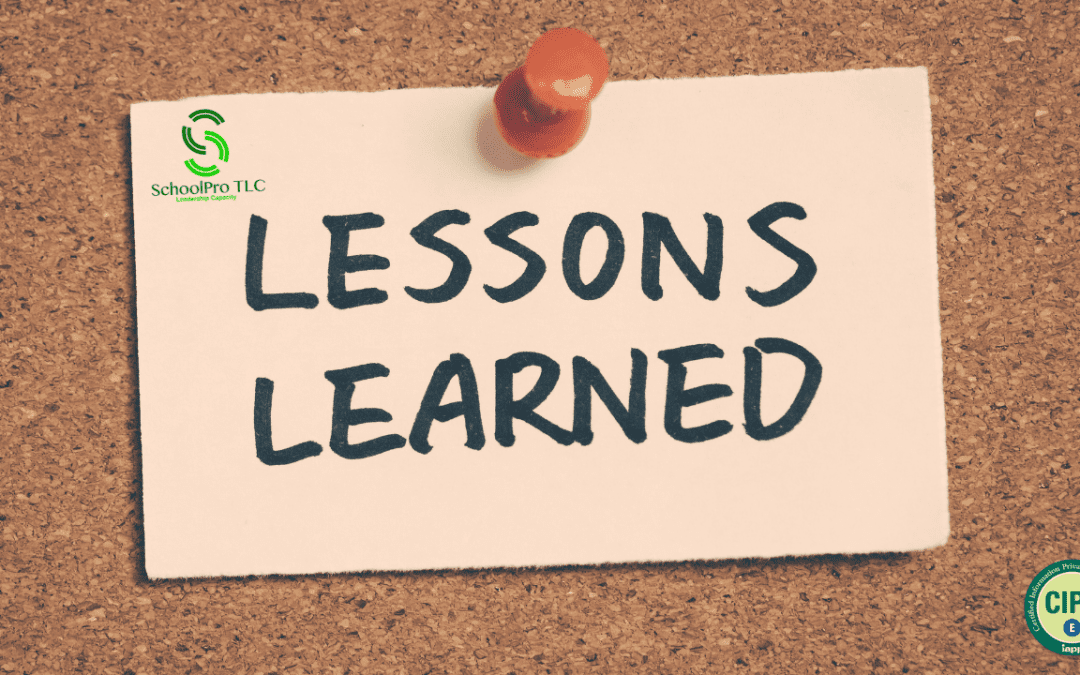 Lessons Learned from a Data Breach
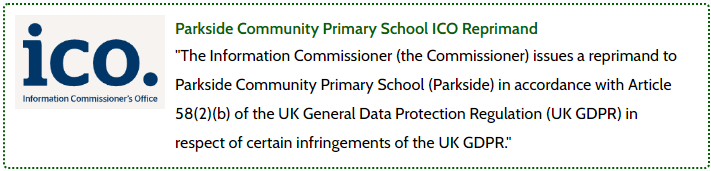 Policies and Procedures
Review data protection policies and procedures
Ensure specific guidelines for using software and systems that process sensitive data

Training and Awareness
Ensure staff receive regular data protection training – induction and refresher

Email Security
Implement security measures such as security classifications or labels. 
Guidelines on when and where emails can be safely opened.
Use alternative methods of communicating information where possible.

Ensure Staff are Aware of Incident Reporting Procedures
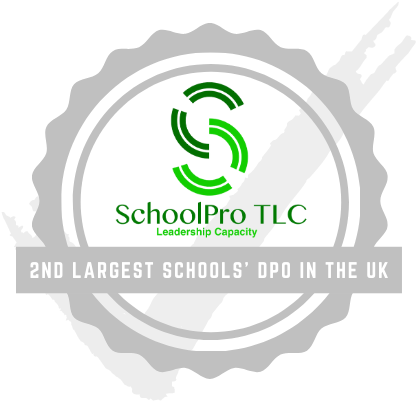 6
Six Years of the GDPR:Six Things You Need to Know
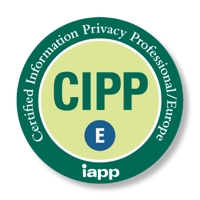 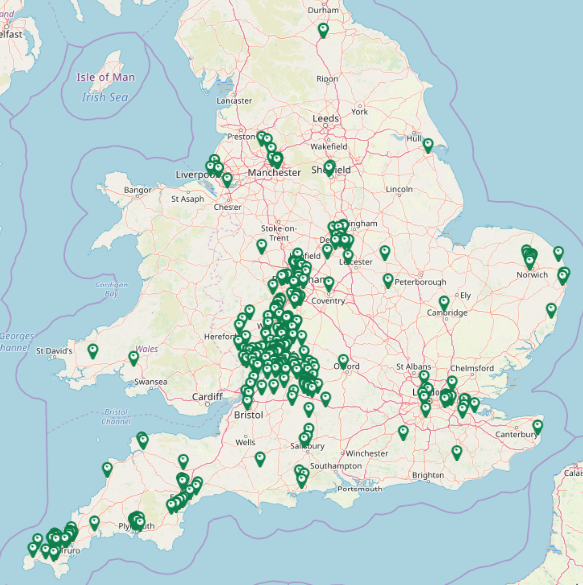 Richard Morley

rmorley@schoolpro.uk

DPO@schoolpro.uk

www.schoolpro.uk

@SchoolProTLC
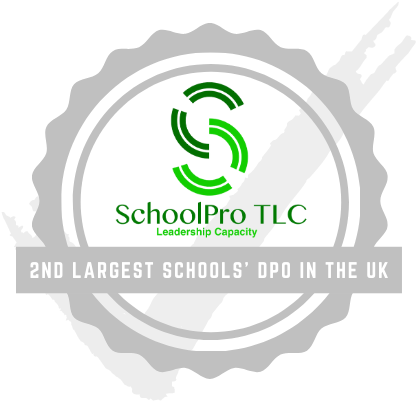 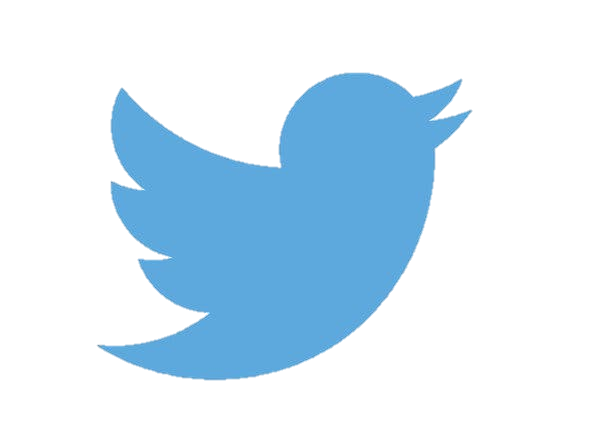 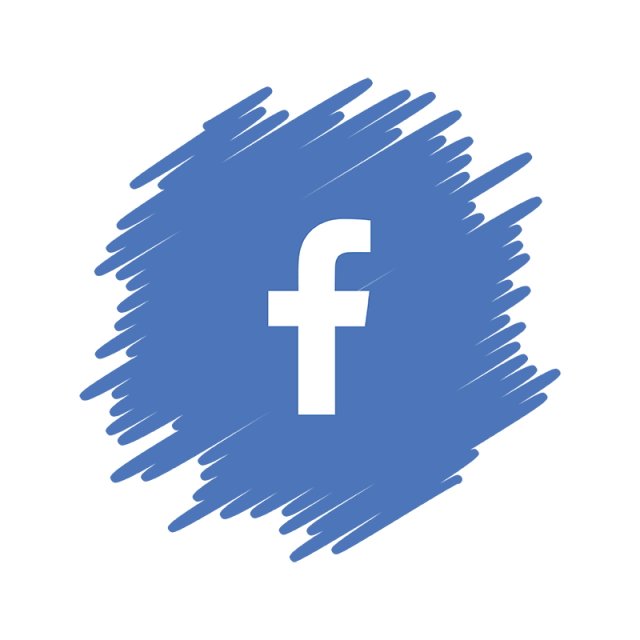 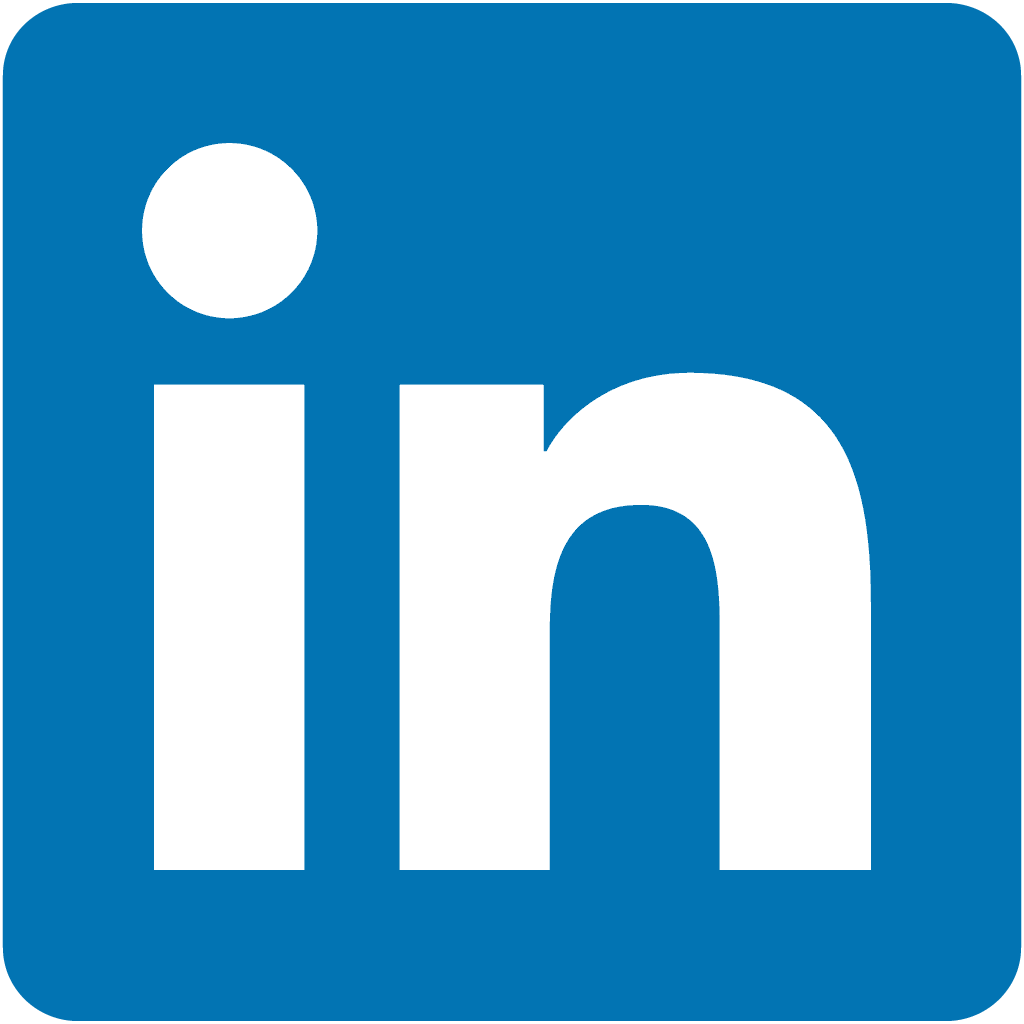